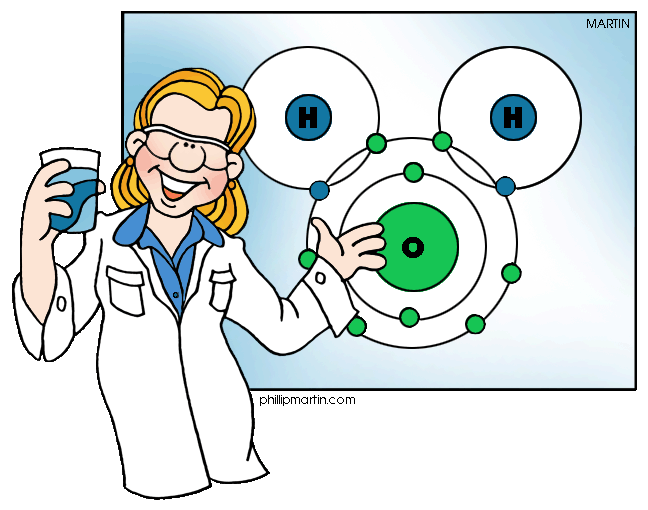 Bonding
Introduction for Science 10
Chemical Reactivity
The reactivity of an element depends on the number of valence electrons.

  If the outer shell of an atom already contains 8 valence electrons, this means the atom has a stable octet and is unreactive (e.g. noble gases).

  If the outer shell has less than 8 valence electrons, the atom is unstable and reactive (e.g. fluorine).

In this case, electrons are transferred from one atom to another or shared between them so that the atoms can have the stable electron arrangements of the noble gases (8 valence electrons).
Ion Formation
Atoms that lose or gain electrons to become stable are called ions.

  The ionic charge is the charge the element will take on if it loses or gains electrons.
	1) Cations are metals that lose electrons and form positive ions (Na+).
Some metals are polyvalent, meaning they can have more than one charge 
(Fe2+ or Fe3+).

	2) Anions are non-metals which gain electrons and form negative ions (O-2).
Cations vs Anions
Cations
Anions
Forming Compounds
When atoms combine by transferring or sharing their electrons, they are said to have bonded and formed a compound.

  Compounds can be formed by either ionic bonding or covalent bonding.
+
Electrons are transferred from the cations to the anion
Li+	 O2-	 Li+
Lithium oxide,
Li2O
Lithium
Oxygen
Ionic Bonds
Formed between metals and non-metals.

  Valence electrons are transferred from metal cation to non-metal anion.

   Compounds formed using ionic bonds are referred to as ionic compounds.   (Eg. Li2O)
+
Hydrogen fluoride
Electrons are shared
Hydrogen
Fluorine
Covalent Bonds
Formed between two or more non-metals

  Valence electrons are shared between atoms

  Compounds formed using covalent bonds are referred to as molecules. (Eg. HF)
Diatomic Molecules
A special type of molecule is called a diatomic molecule. It occurs when 2 atoms of the same element share their valence electrons.
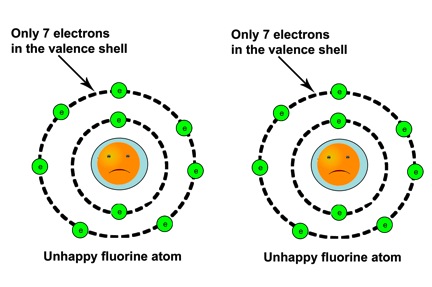 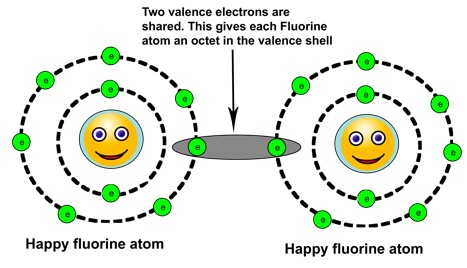 Diatomic Molecules
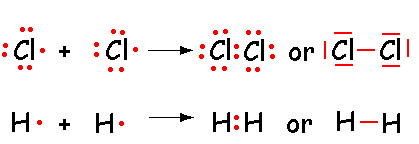 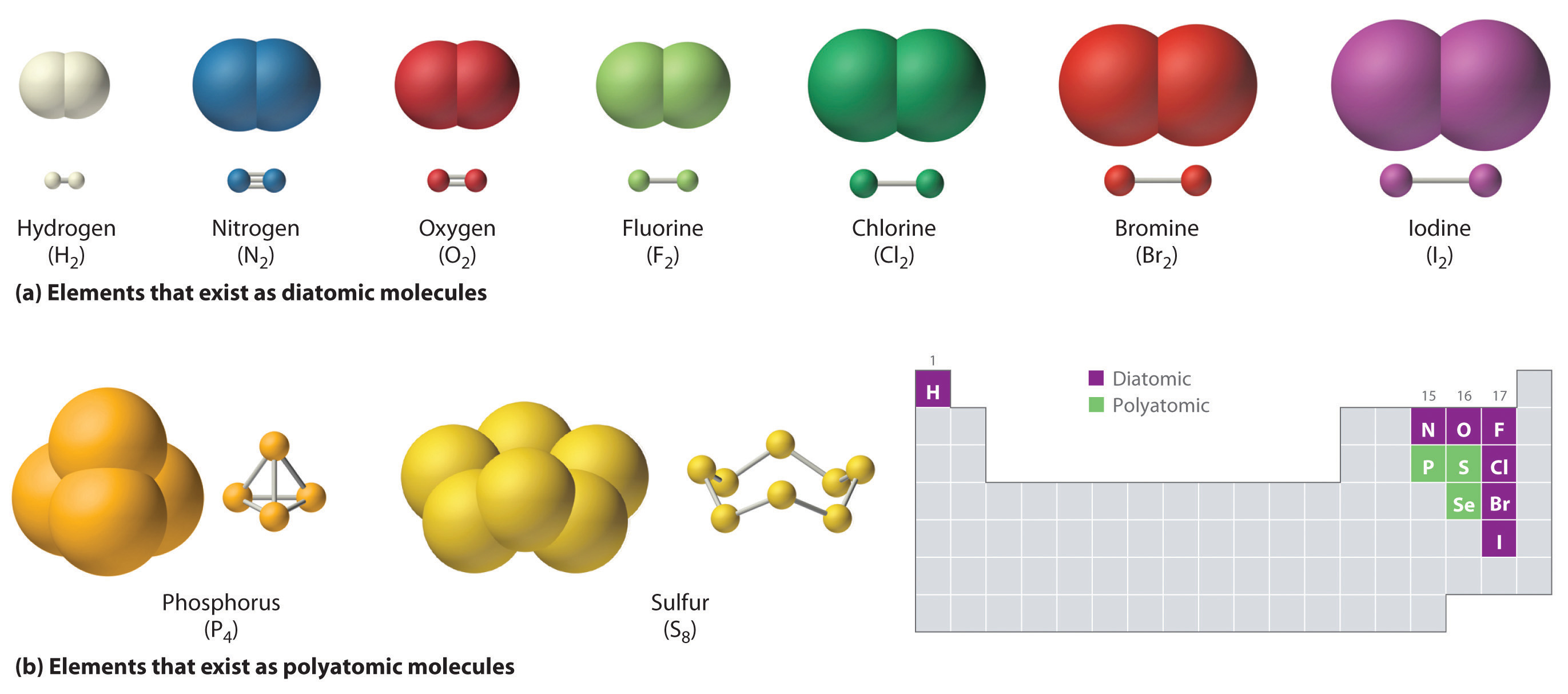 Diatomic Molecules
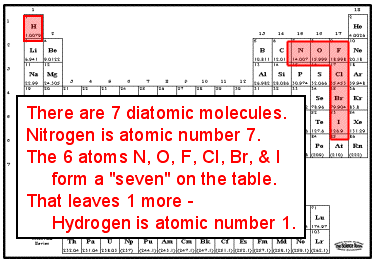 Ways to remember them: 

~ all of the elements that end in “-gen” and “ine”

~ start at 7, make a 7 and include Hydrogen

~Br I N Cl H O F

~ I Have No Bright Or Clever Friends
Ionic vs Covalent Properties
Any questions?